Mini drones Quadra et Hexa Comment fonctionnent-t-ils
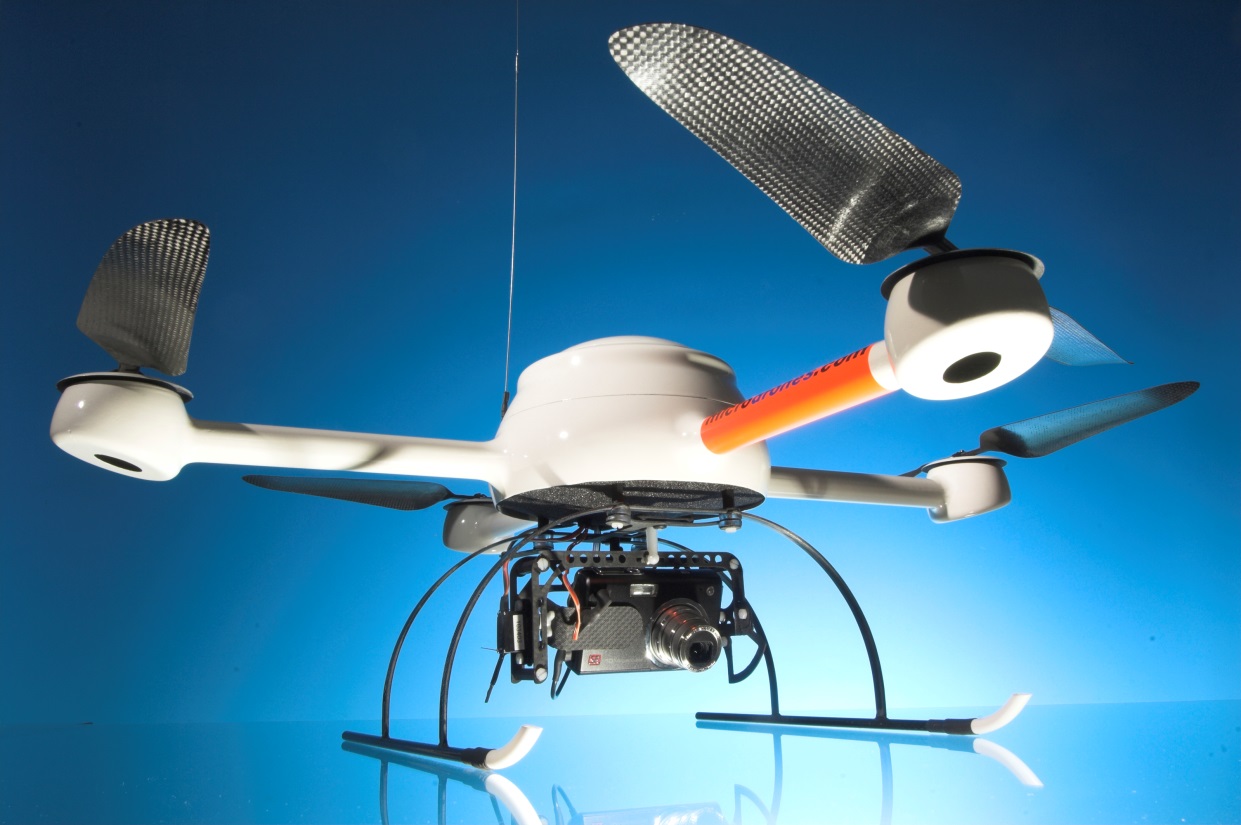 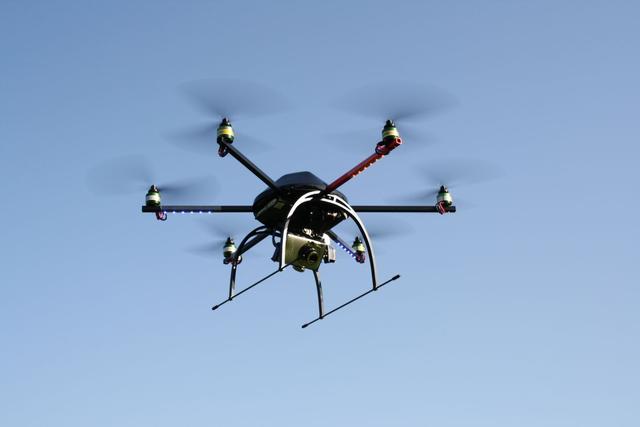 BTS SN épreuve E6.2
Philippe Antoine, lycée Benoit L’Isle sur la SorgueChristian Dupaty, Lycée Fourcade GardanneMarc Silanus , lycée Benoit L’Isle sur la Sorgue
Caractéristiques des drones Hexa/Quadra
4 ou 6 hélices à pas fixe
Energie électrique (batteries Lithium polymère)
Moteurs brushless
Autonomie : 10mn à 1h
Electronique de contrôle et charge utile au centre
Charge utile : 1kg à 10kg … voir plus
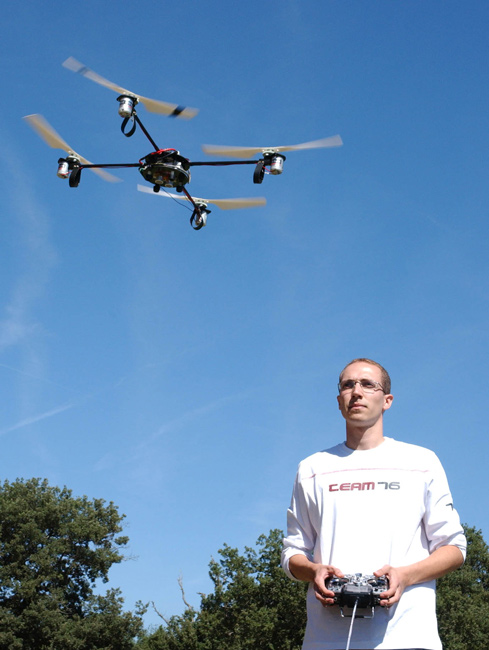 Stabilité de vol
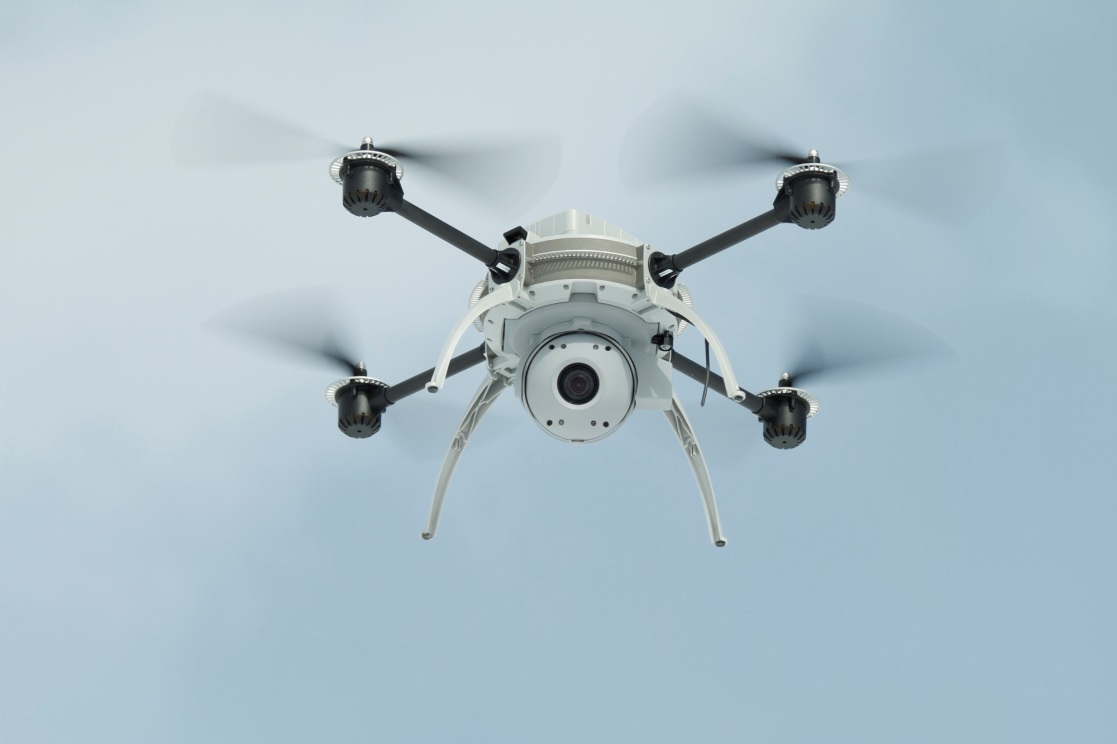 La stabilité du vol est assurée par l’inversion en alternance de la rotation des hélices
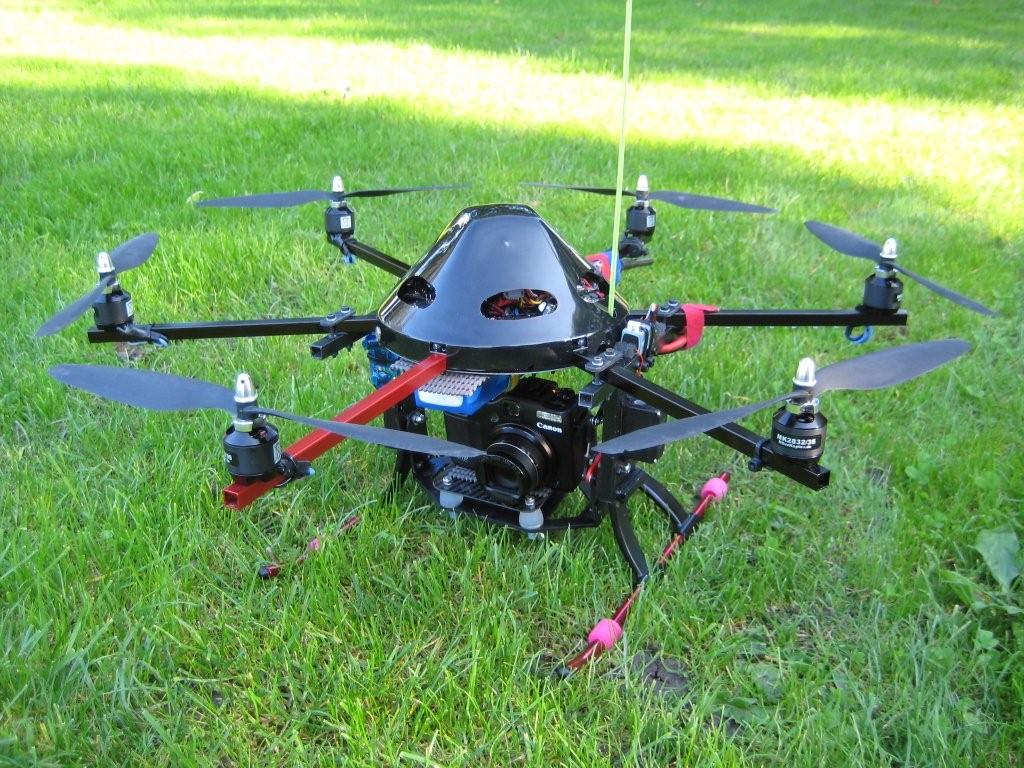 Le sens des pales hélices est donc alterné
Vol stationnaire
Avant
En vol stationnaire tous les moteurs tournent à la même vitesse
Tangage : Avancer / Reculer
Avant
Pour avancer on ralentit les moteurs avants (cas ci-dessus) 
Pour reculer on ralentit les moteurs arrières
Roulis  : Droite / Gauche
Avant
Pour aller à droite on ralenti les moteurs de droite (cas ci-dessus)
Pour aller à gauche on ralentit les moteurs de gauche
Lacet  : Rotation
Avant
On augmente la vitesse d’une paires d’hélice  sur un même axe
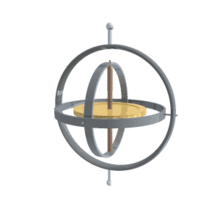 Contrôle de la navigation
Le drone se déplace dans l’air, il est soumis à des perturbations , vent, variations de pression…
L’électronique de navigation assure un asservissement.
Les variations de l’assiette (tangage, roulis, lacet) sont mesurées à l’aide de trois gyroscopes piézo-électriques.
L’altitude est mesurée par un capteur de pression
La position géographique à l’aide d’un GPS
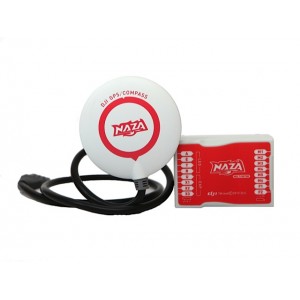 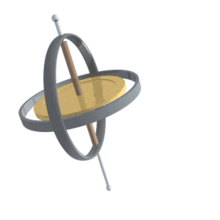 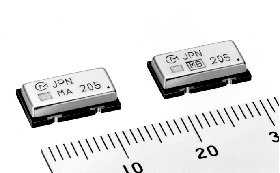 Flight control board
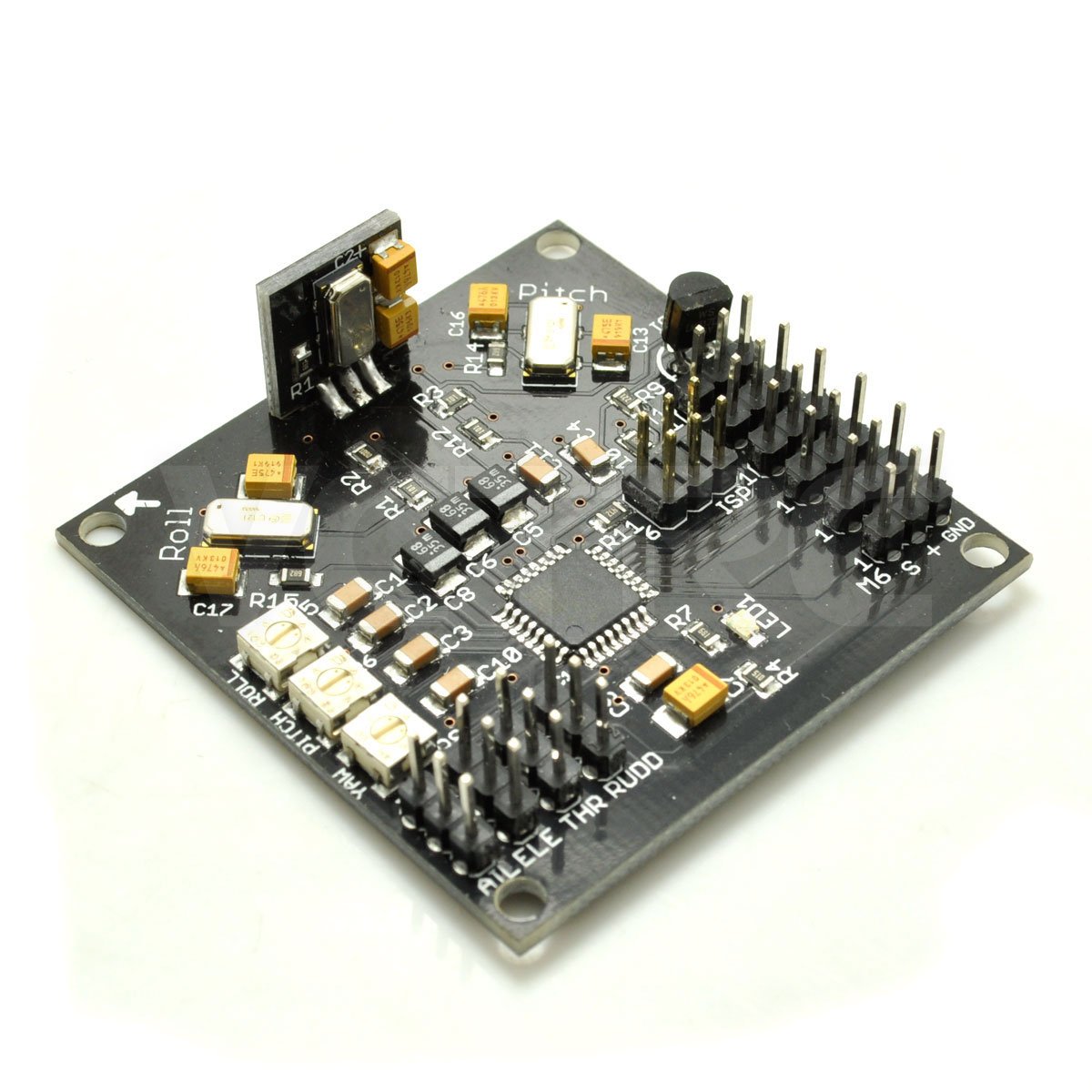 Gyroscopes
Microcontrôleur
Contrôle des moteurs
Chaque moteur est commandé en vitesse par une carte électronique
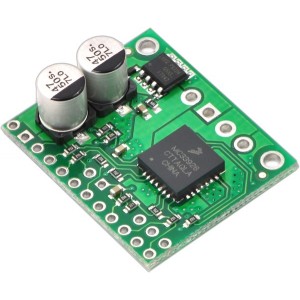 Driver de puissance
Microcontrôleur
Navigation : Organisation fonctionnelle
GyroLacet
GyroTangage
GyroRoulis
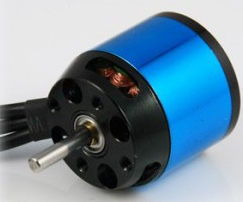 Commande  des moteurs
Récepteur radio
Microcontrôleur 32bits
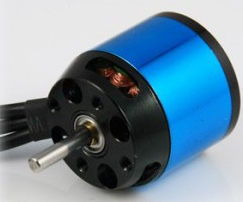 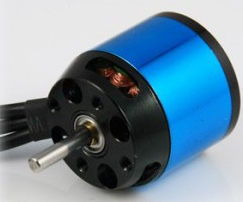 GPS
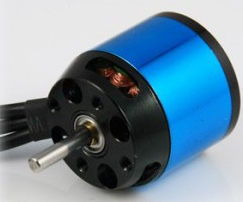 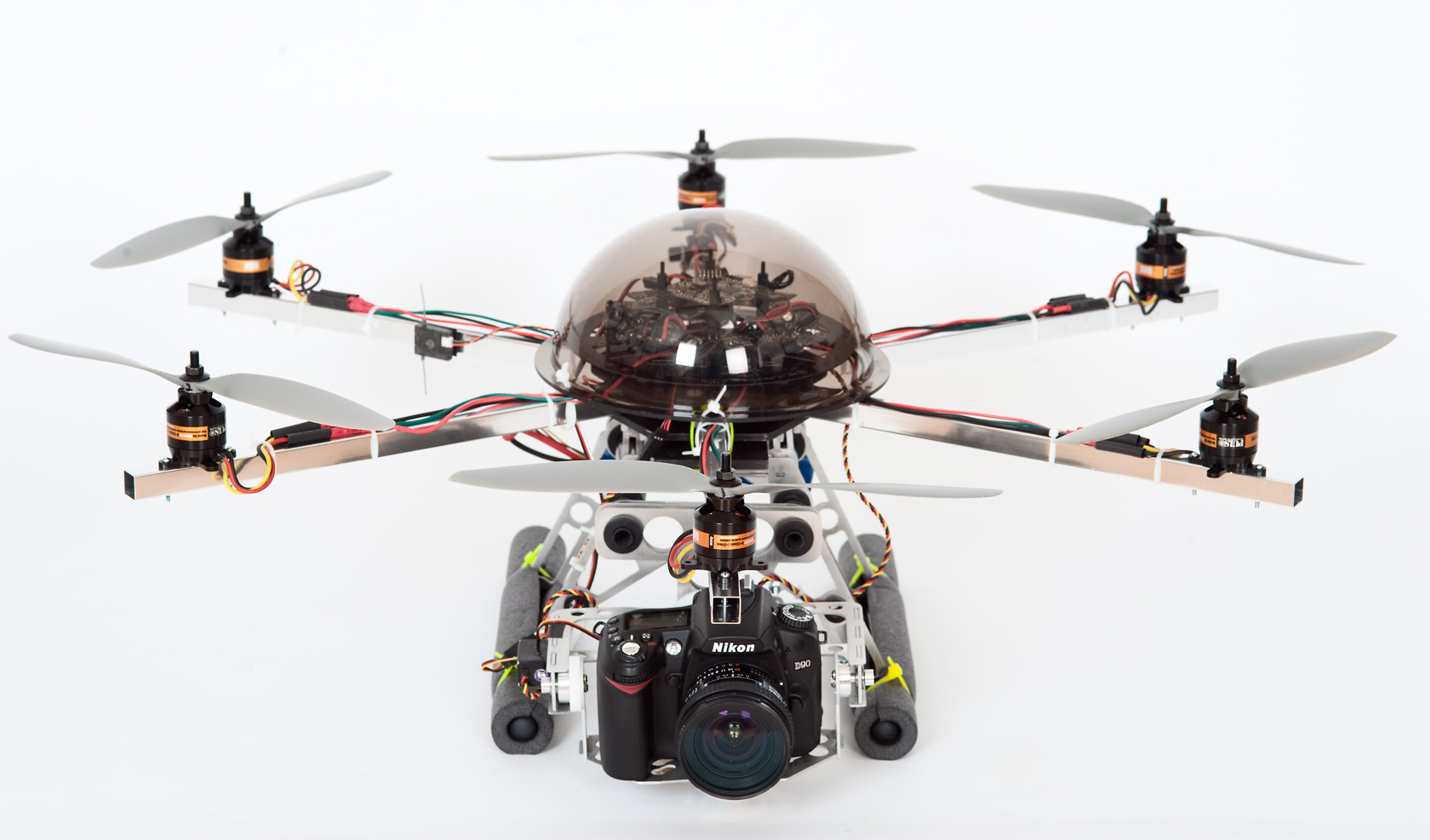 FIN